Generation Rx: Train the Trainer
AgrAbility National Training Workshop, March 21, 2018, Portland, Maine
Dee Jepsen, PhD
Program Director:
Ohio AgrAbility

Laura Akgerman
Disability Services Coordinator:  
Ohio AgrAbility
Jami Dellifield
Extension Educator: 
Family & Consumer Sciences

Amanda Raines 
Extension Educator: 4-H
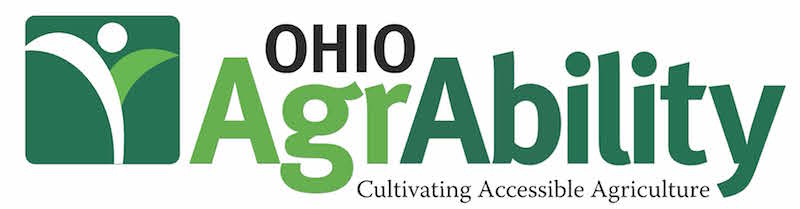 The opioid epidemic impacts which of the following sectors of the community?
Low income individuals
People with medical insurance
College educated individuals
Single parent families
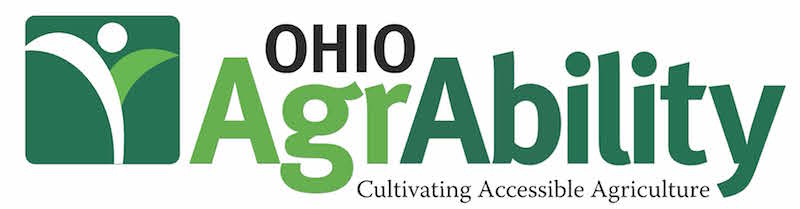 Why should AgrAbility, community members and 
Extension get involved in education and advocacy?
Opioid addiction crosses all socio-economic boundaries
Addiction impacts all communities – rural and urban
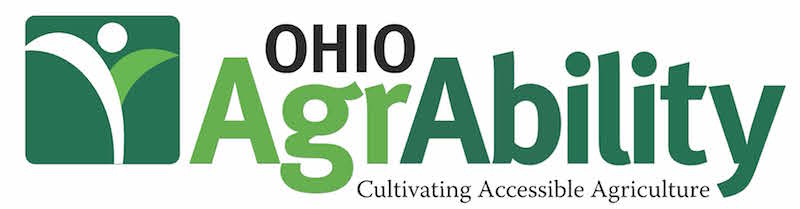 How are opioids impacting America?
As many as 2.5 million in people in the US are addicted to opioids, and an additional 467,000 are addicted to heroin

Up to 80% of the people who are addicted to opioids began with prescription pain medications
National Rural Health Association Policy Brief: Treating the Rural Opioid Epidemic: https://www.ruralhealthweb.org/NRHA/media/Emerge_NRHA/Advocacy/Policy%20documents/Treating-the-Rural-Opioid-Epidemic_Feb-2017_NRHA-Policy-Paper.pdf  retrieved 2/27/18
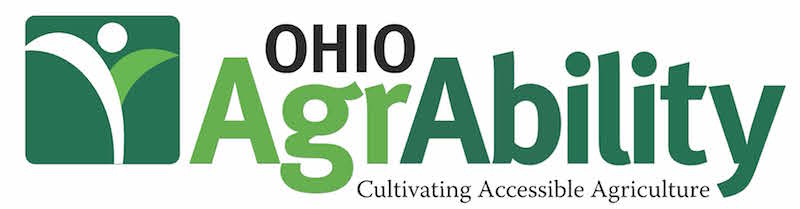 [Speaker Notes: Statistics from National Rural Health Association policy brief]
How are opioids impacting rural America?
Rural states report the largest increases
 in opioid injury and death
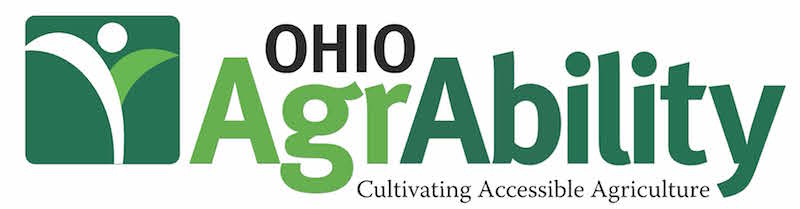 [Speaker Notes: National Rural Health Assoc. report (2014 data, report published in 2017)

Rural states report the largest increases in opioid injury and death (Kentucky, West Virginia, Alaska and Oklahoma)]
Is opioid use higher in 
urban or rural areas?
Drug related deaths in rural areas (non-metropolitan counties) have increased at three times the rate of drug related deaths in metropolitan counties

Rural adolescents are more likely to use opioids (without a prescription) than in urban areas
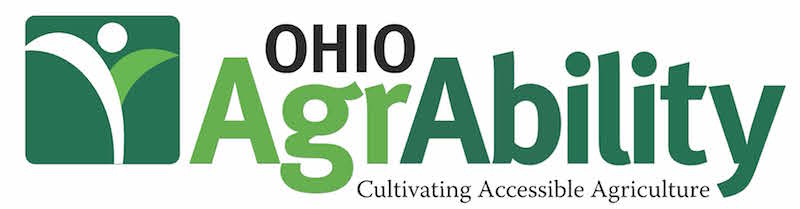 Many of Ohio’s rural counties have high drug overdose mortality rates
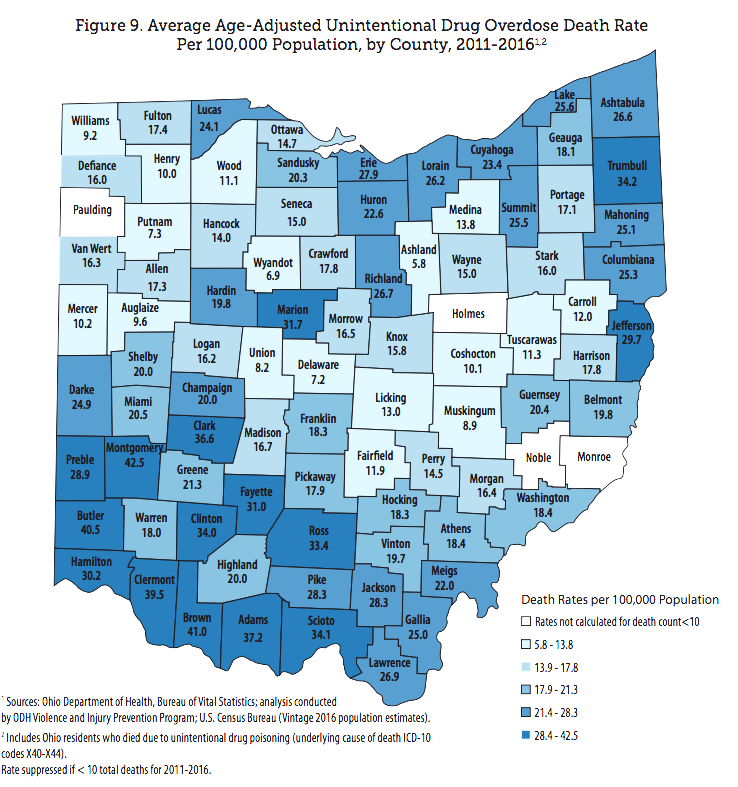 Average Age-adjusted unintentional drug overdose death rate per 100,000 population, by county, 2011-2016
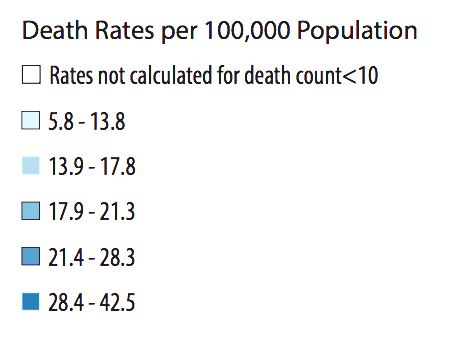 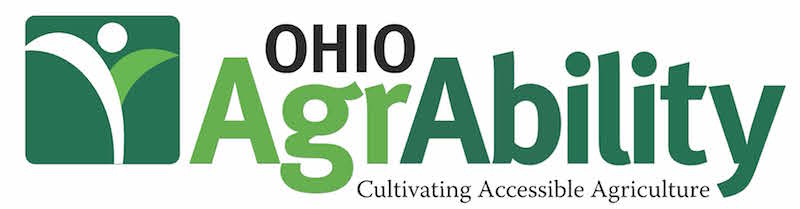 Ohio Department of Health: 2016 Ohio Drug Overdose Data: General Findings: https://www.odh.ohio.gov/-/media/ODH/ASSETS/Files/health/injury-prevention/2016-Ohio-Drug-Overdose-Report-FINAL.pdf
Why are rural adolescents & adults using opioids?
Increased availability and access
Lower perception of harm
Self-medicating for pain (adolescents & adults)
Understanding the Rural-Urban differences in Nonmedical Prescription Opioid Use and Abuse in United States: https://www.ncbi.nlm.nih.gov/pmc/articles/PMC3935688/ retrieved 2/27/18
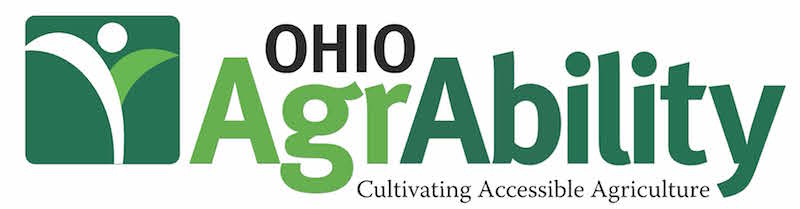 [Speaker Notes: Increased availability and access
Getting drugs from someone with a prescription, or buying from a dealer


Lower perception of harm
Prescription drugs are not as dangerous as street drugs (even if the prescription is not theirs)]
Possible reasons for increased drug use in rural areas
More availability in rural  areas
Young people are leaving rural areas
Social and kinship networks
Stressors of modern rural living
Understanding the Rural-Urban differences in Nonmedical Prescription Opioid Use and Abuse in United States: https://www.ncbi.nlm.nih.gov/pmc/articles/PMC3935688/ retrieved 2/27/18
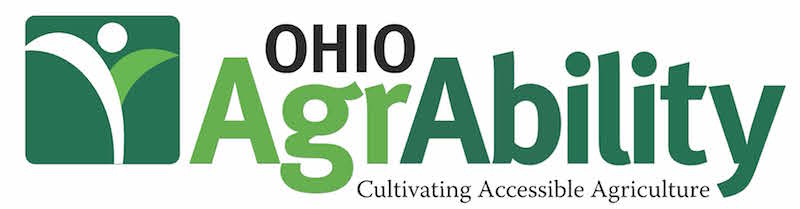 [Speaker Notes: More availability in rural  areas
Rural populations are often older than urban populations, more prescriptions 
Drug companies marketed heavily to rural areas
(increased demand from doctors & pill mills?)

Young people are leaving rural areas
Less economic opportunity

Young people who stay 
Young people who stay may have may be at greater risk for drug abuse

Social and kinship networks
Close family ties, easier to get drugs?
OxyContin use has been significantly associated with increased social capital in rural areas – distribution & social networks are integrated


Stressors of modern rural living
Changing labor markets, unemployment, poverty]
American Farm Bureau Survey Results
What do farmers and people 
from rural communities say about
 opioid use and availability?
Methodology: Morning Consult, on behalf of American Farm Bureau Federation, conducted an online survey of 2,201 rural adults from October 26 – 29, 2017.
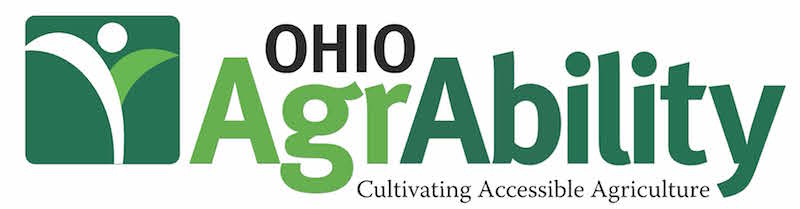 How are opioids impacting rural America?
45% of rural adults are or have been directly impacted by opioid abuse

74% of farmers and farmworkers say they have
 been directly impacted by the opioid epidemic
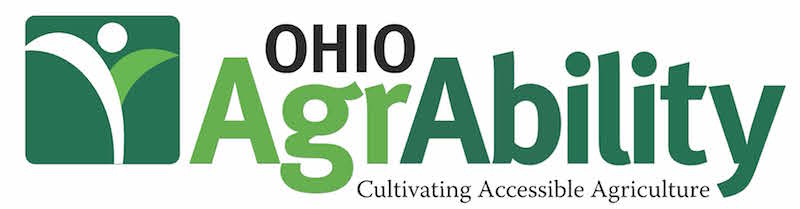 [Speaker Notes: 45% of rural adults are or have been directly impacted by opioid abuse
know someone
family member who is  addicted
taken an illegal opioid
dealing with addiction themselves]
Is opioid use higher in urban or rural areas?
Rural adults who say opioid abuse is a major problem in:
 
Urban communities 57%
Rural communities	47%
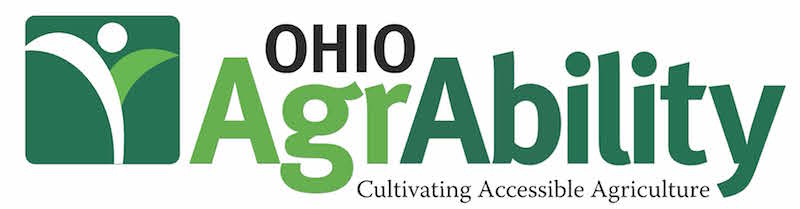 Many of the Ohio counties with the highest opioid prescription rates per person are in rural areas
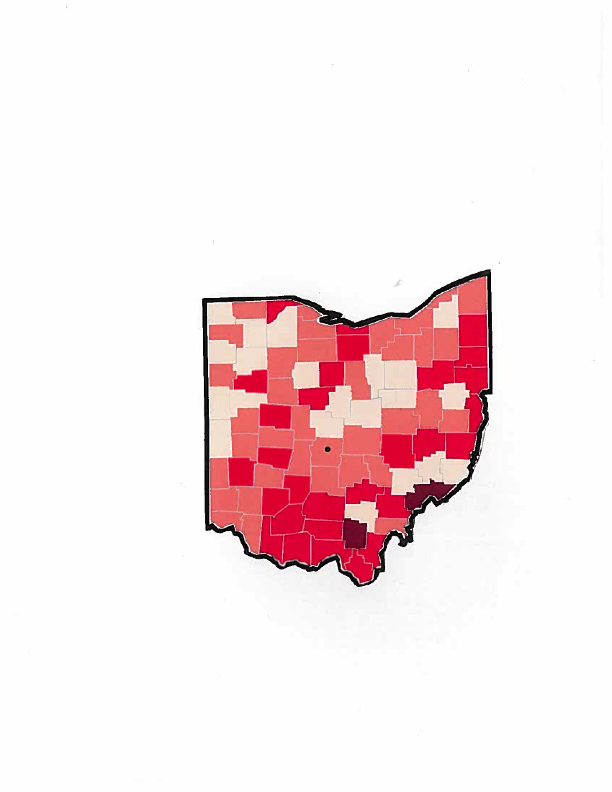 Jackson County
133.8 Rx per 100 persons
Population 33,225

Washington County
119.9 Rx per 100 persons
Population 61,778
Opioid prescription rate per 100 persons
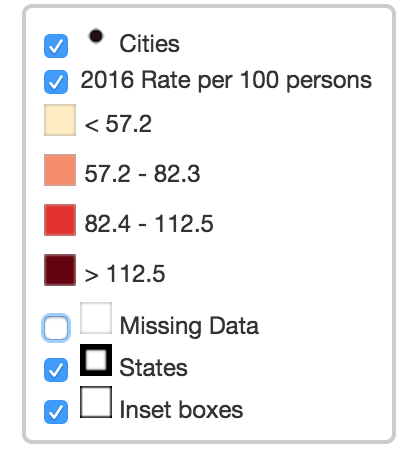 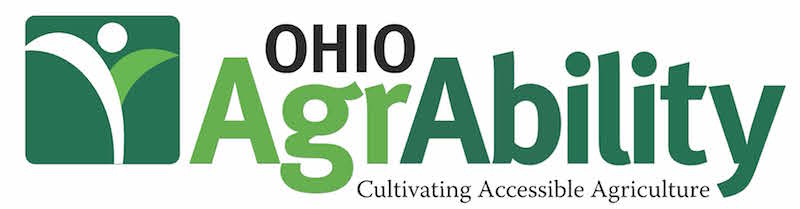 U.S. county prescribing rates, 2016: https://www.cdc.gov/drugoverdose/maps/rxcounty2016.html
[Speaker Notes: After a steady increase in the overall national opioid prescribing rate from 2006, the total number of prescriptions dispensed peaked in 2012 at more than 255 million and a prescribing rate of 81.3 prescriptions per 100 persons.
The overall national opioid prescribing rate declined from 2012 to 2016, and in 2016, the prescribing rate had fallen to the lowest it had been in more than 10 years at 66.5 prescriptions per 100 persons (over 214 million total opioid prescriptions).
However, in 2016, prescribing rates continue to remain very high in areas across the country.
In about a quarter of U.S. counties, enough opioid prescriptions were dispensed for every person to have one.
While the overall opioid prescribing rate in 2016 was 66.5 prescriptions per 100 people, some counties had rates that were seven times higher than that.
Prescribing rates for opioids vary widely across different states and counties. Emerging hotspot areas are identified by the darker colors on the maps.]
Is it easy to access large amounts of opioids without a prescription?
Yes! According to:
46% of rural adults
 77% of farmers
Methodology: Morning Consult, on behalf of American Farm Bureau Federation, conducted an online survey of 2,201 rural adults from October 26 – 29, 2017. Results from the full survey have a margin of error of +/- 2%.
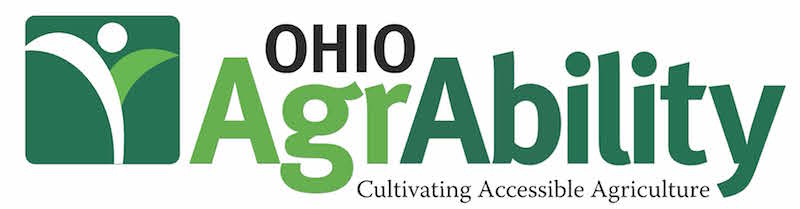 Only 1 in 3 rural adults believe it would be easy 
to access addiction treatment
How many rural adults believe they could find treatment that is:

Effective 			45%
Covered by insurance		40%
Convenient 			39%
(close to home or work)
Affordable			29%
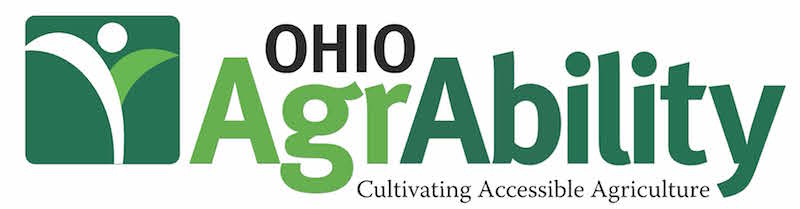 [Speaker Notes: Some substance abuse treatment providers see MAT as switching from one addiction to another, and don’t use MAT. 
Some insurance will not cover MAT, or set restrictions on dosage, lifetime quotas, ad “fail first” policies – which requires abstinence treatment to be tried first
Limited number of doctors who have received a special waiver for MAT (2.2%) of practicing docs), 90% in urban areas
Rural docs who do prescribe MAT are overwhelmed, and may be unable to meet demand & support patients in treatment

People who receive Medication Assisted Treatment have the highest success rates for reducing illicit drug use and and accidental overdose; less than 40% of people who are addicted have access to MAT (typically available in urban areas)
MAT:https://www.ruralhealthweb.org/NRHA/media/Emerge_NRHA/Advocacy/Policy%20documents/Treating-the-Rural-Opioid-Epidemic_Feb-2017_NRHA-Policy-Paper.pdf]
Opioid prescriptions in US have decreased from 2014 to 2016
2016
2014
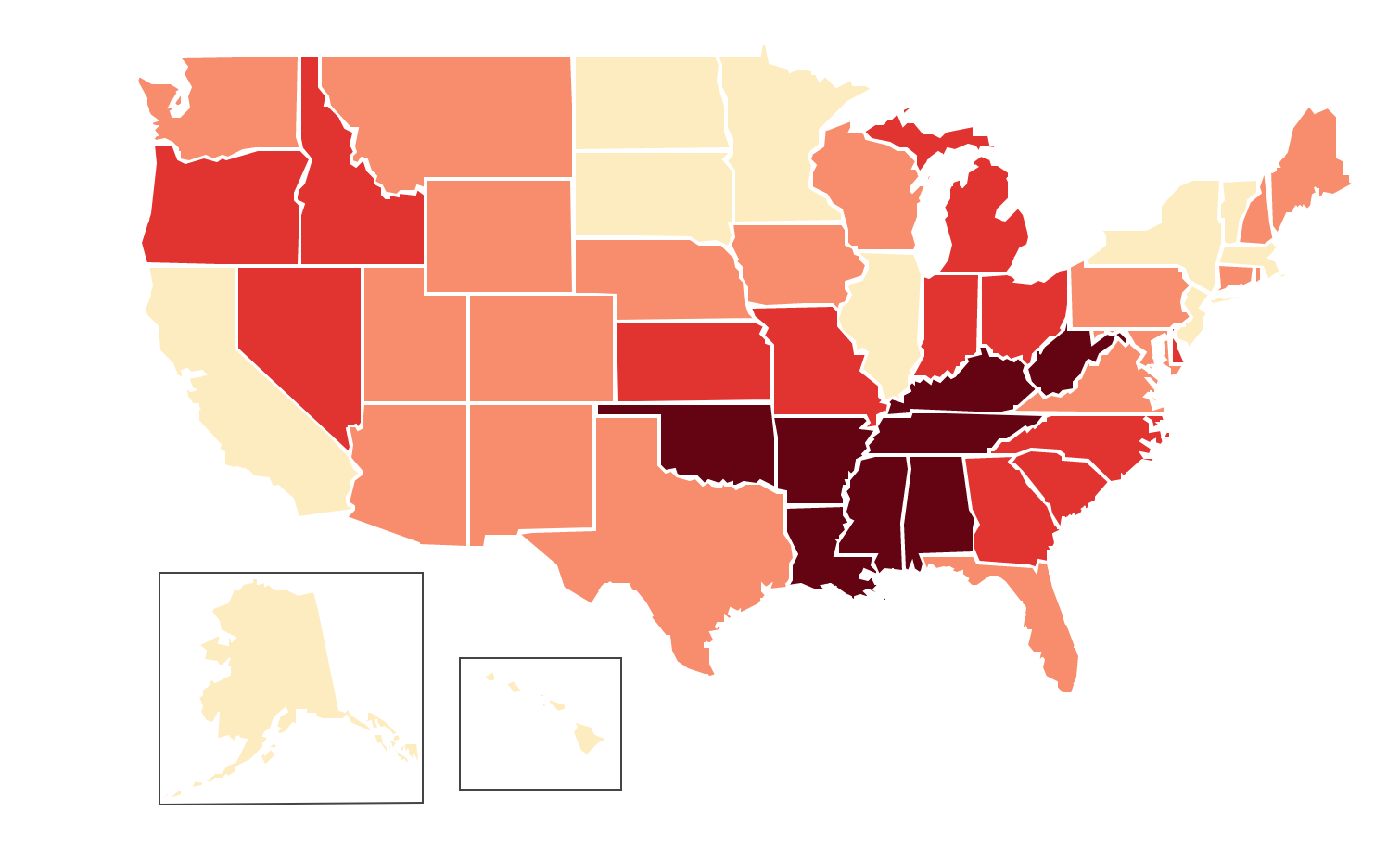 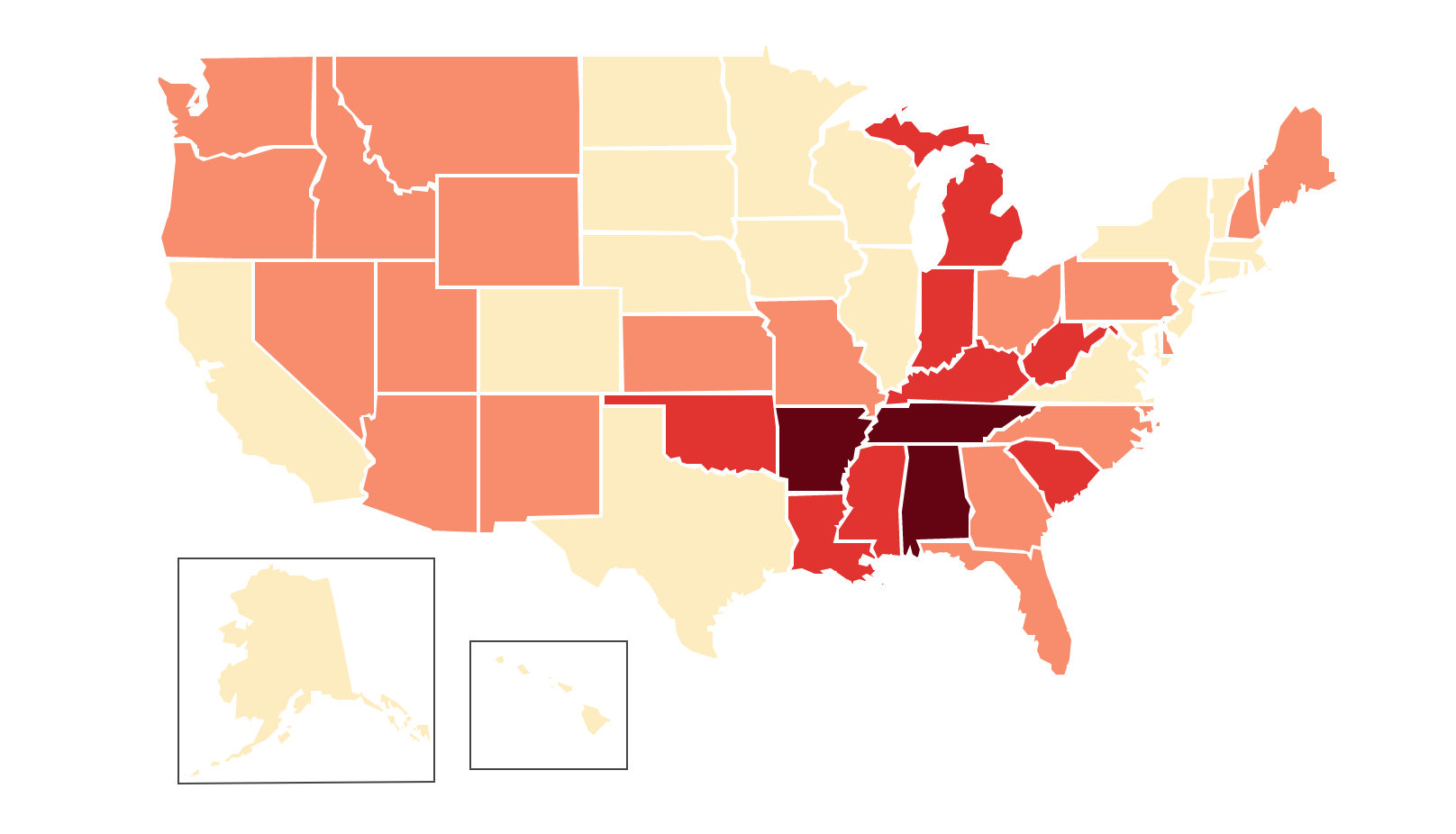 Prescriptions per 
100 persons
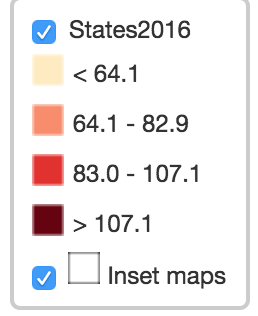 U.S. State prescribing rates: https://www.cdc.gov/drugoverdose/maps/rxrate-maps.html
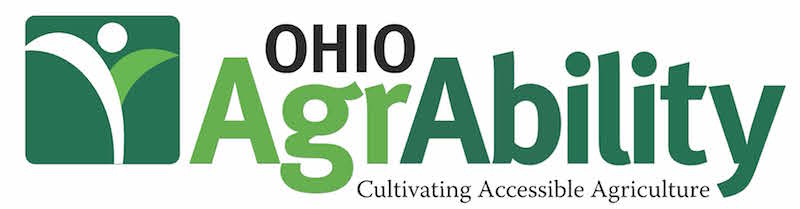 [Speaker Notes: According to a study by the Center for Disease Control, 2012 had the highest number for opioid prescriptions]
Even in states where prescriptions have decreased, there may be an increase in overdose deaths
2014
2016
Drug overdose deaths per 100,000
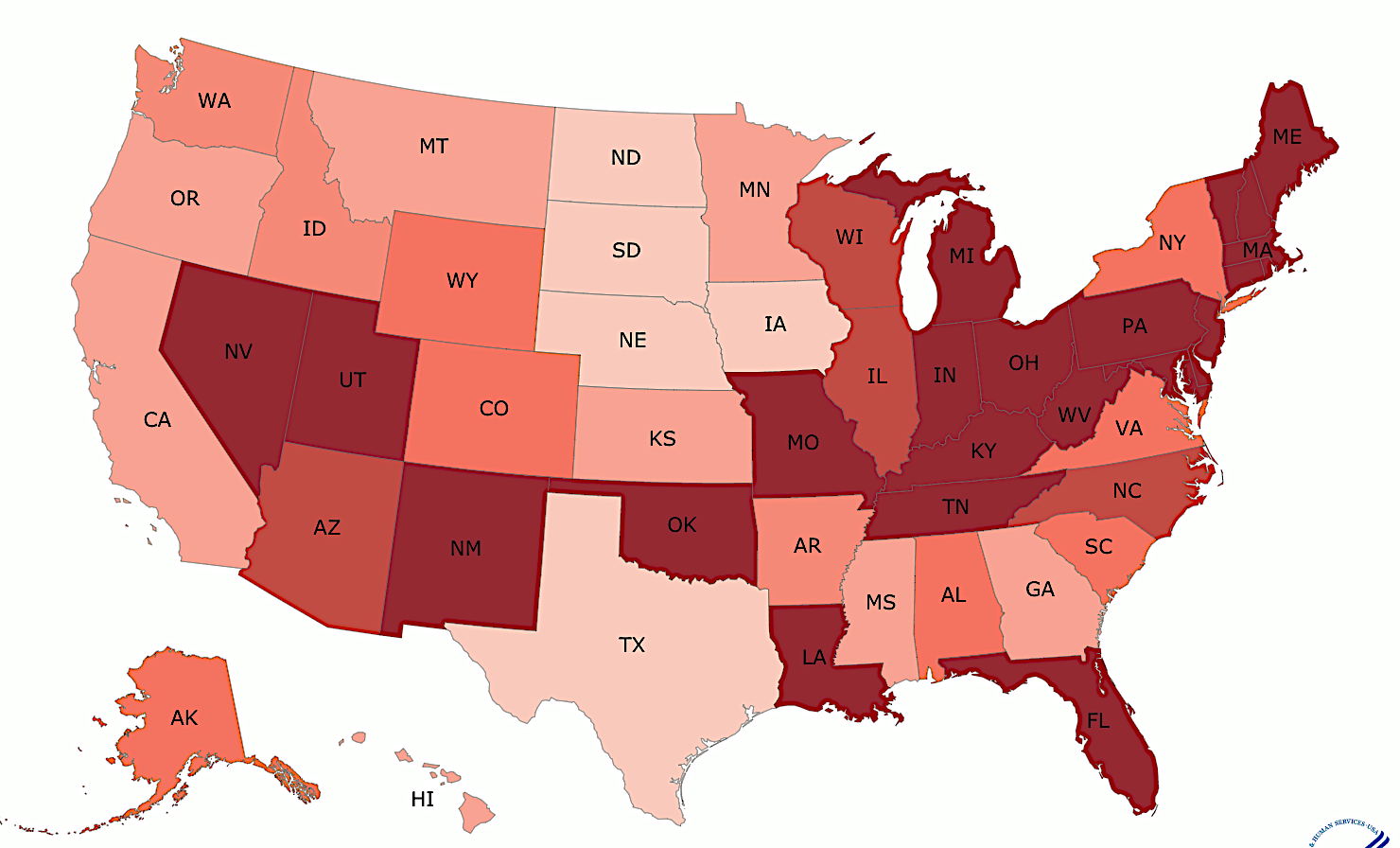 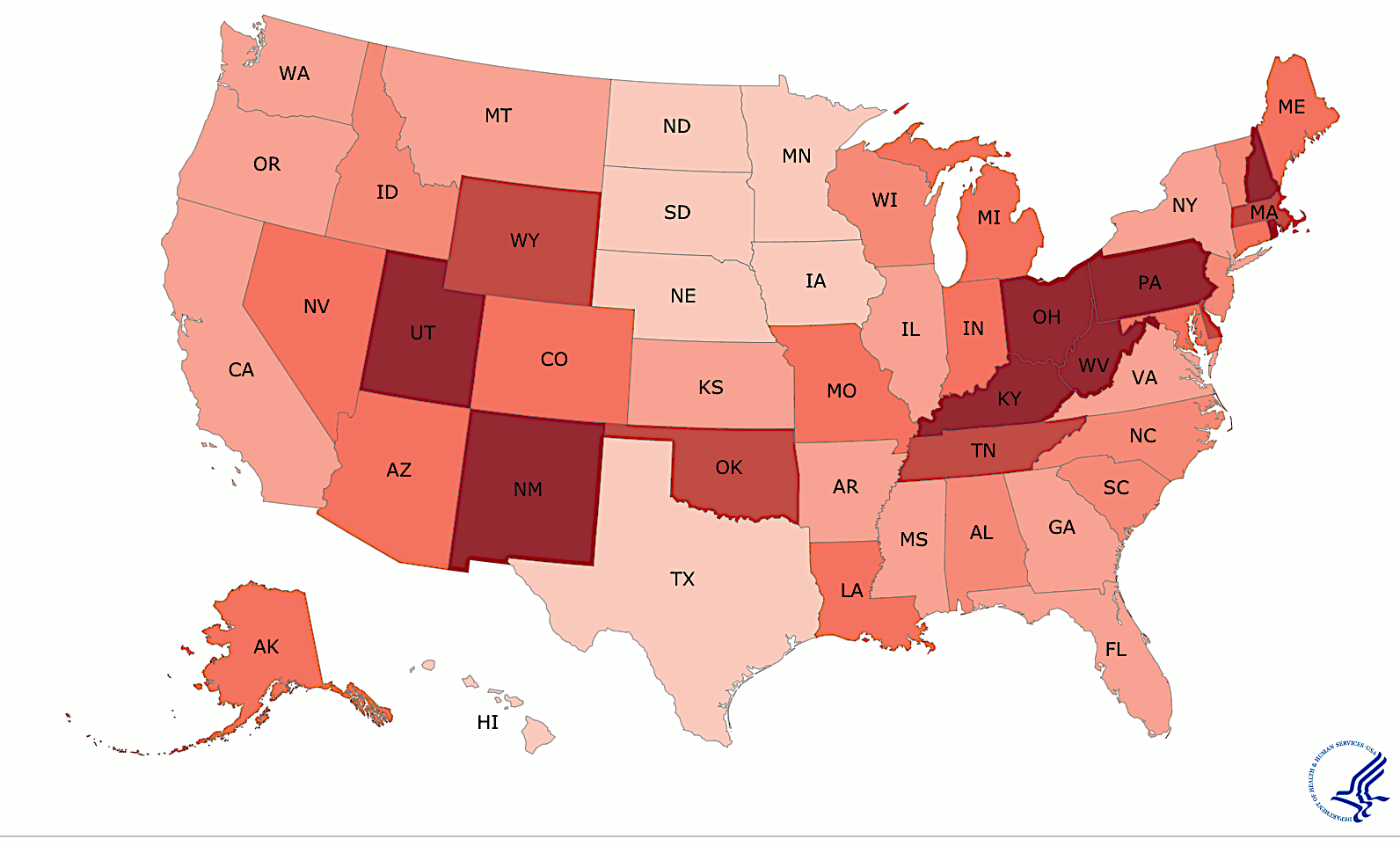 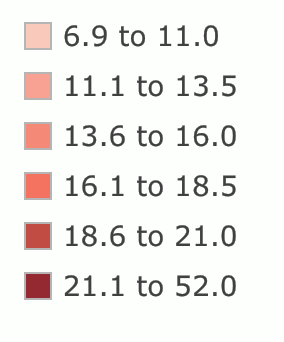 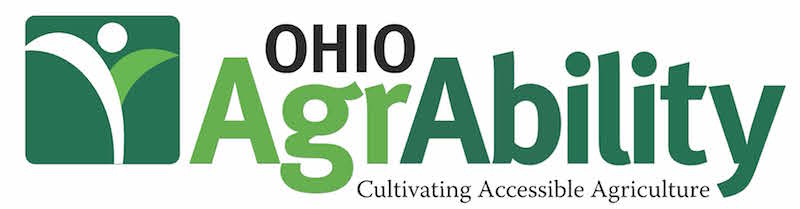 Drug overdose death data maps: https://www.cdc.gov/drugoverdose/data/statedeaths.html
[Speaker Notes: In 2016, the five states with the highest rates of death due to drug overdose were West Virginia (52.0 per 100,000), Ohio (39.1 per 100,000), New Hampshire (39.0 per 100,000), Pennsylvania (37.9 per 100,000) and (Kentucky (33.5 per 100,000)]
What are Ohio AgrAbility and OSU Extension doing about the Opioid epidemic?
OSU Extension is working with other state agencies, schools and communities to provide education and resources to combat opioid addiction, reduce stigma, and support families and communities impacted by opioids

Ohio AgrAbility staff attend trainings and meetings, talk to clients, workshop attendees, and other stakeholders about safe medication practices and available resources
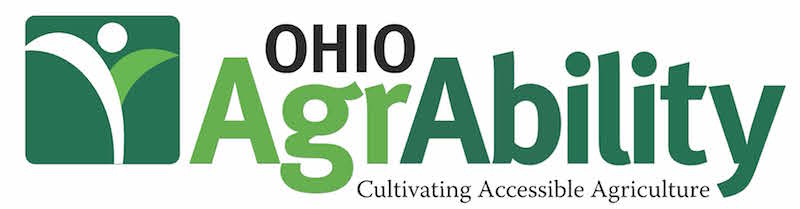 4-H Medicine Cabinet
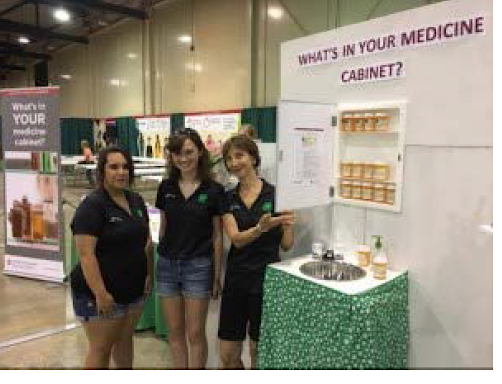 “The Face 
in the Mirror 
Could be You”…
Who has access to your medicine cabinet?
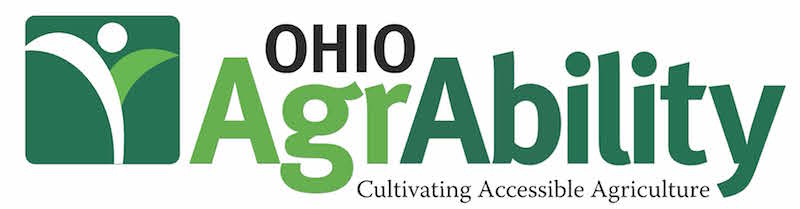 How could you impact your community?
Where could you share this information?
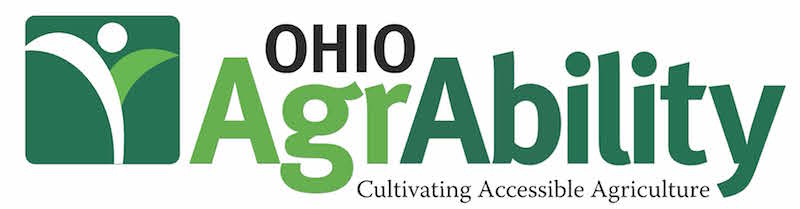 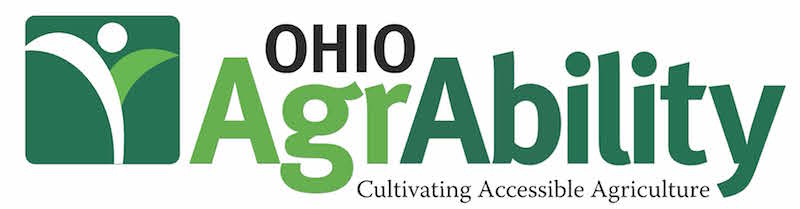 We are Generation Rx
Over 4 billion prescription filled in retail U.S. pharmacies last year

Pharmaceutical populism
– “…a growing culture of self- diagnosis and self-prescription”
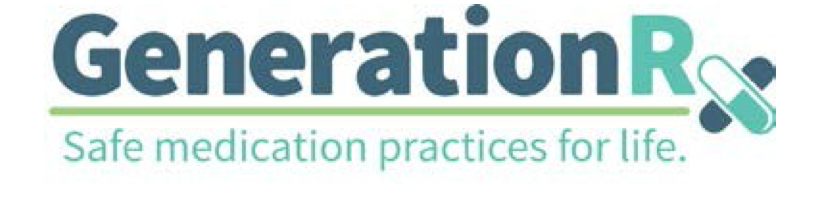 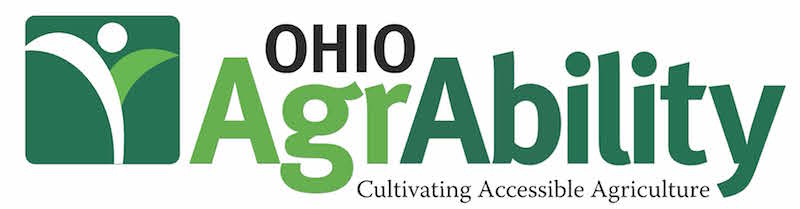 Generation Rx and the opioid crisis
The US represents ~5% of the world’s population…
…but consumes 80% of
the world’s prescription opioid supply
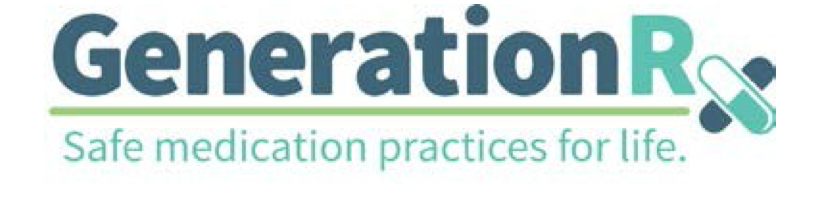 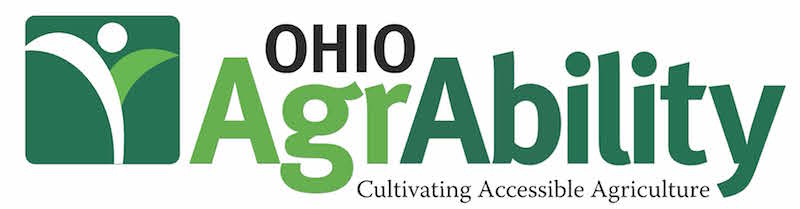 Generation Rx and the opioid crisis
Heroin
OxyContin®
People who are addicted to prescription opioid painkillers are 
40x more likely to be addicted to heroin
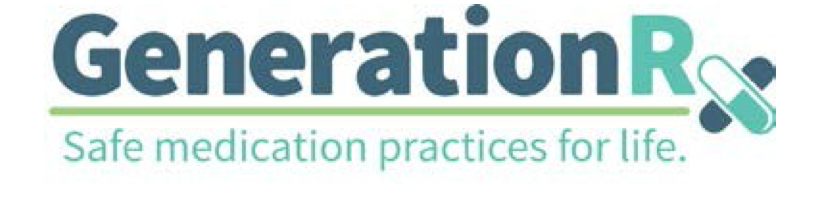 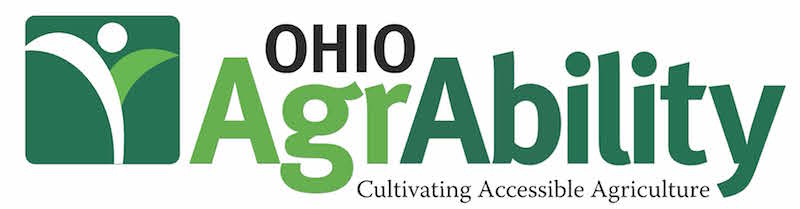 Generation Rx and the opioid crisis
The vast majority of heroin users started misusing prescription opioid painkillers first.
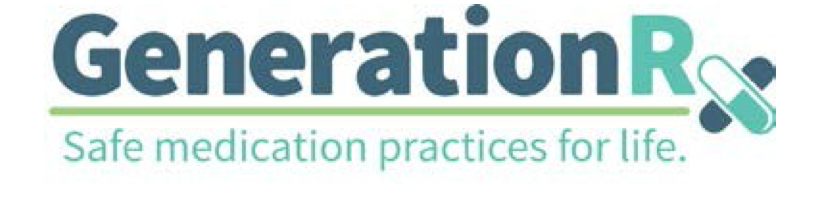 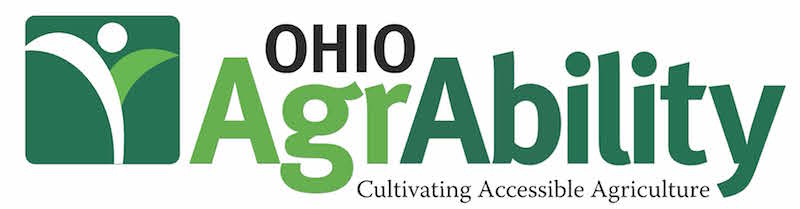 About The Generation Rx Initiative
Started in 2007 at the College of Pharmacy
– Now a national movement

Our mission: educate people of all ages about the potential dangers of misusing prescription medications
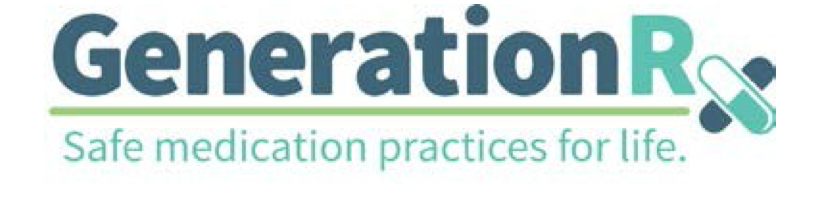 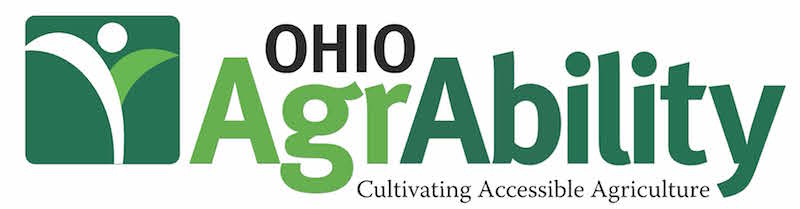 www.generationrx.org
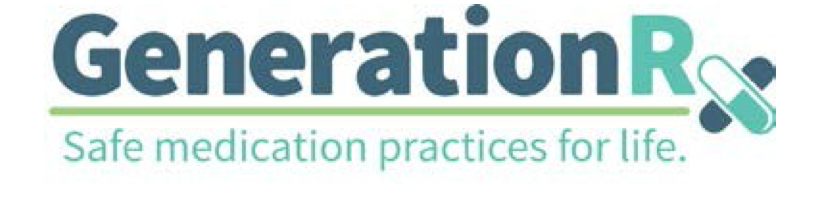 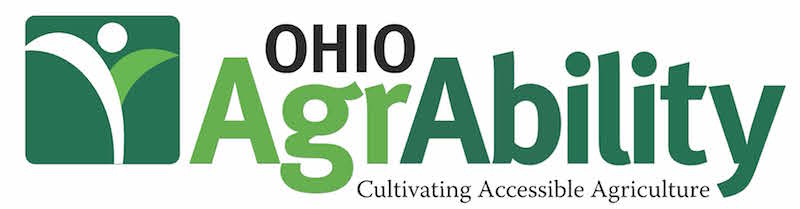 The Generation Rx resources
Educational toolkits
Digital activities
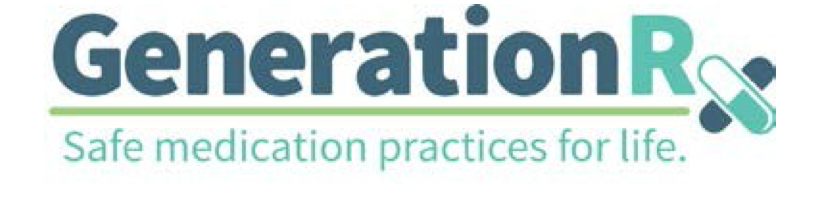 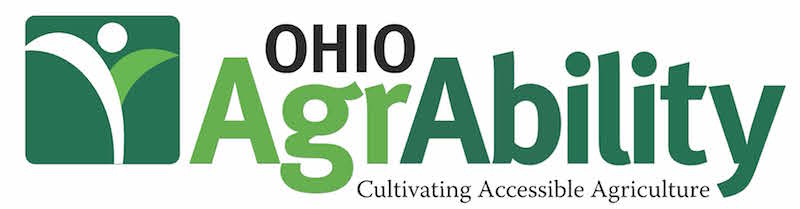 We’ve got a toolkit for that…
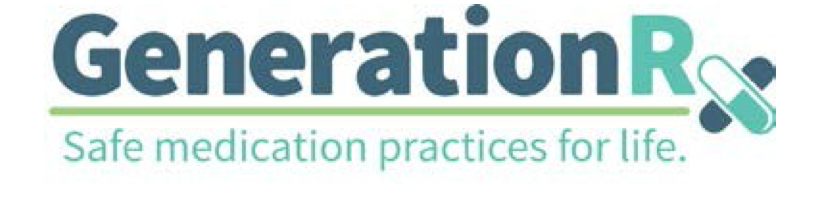 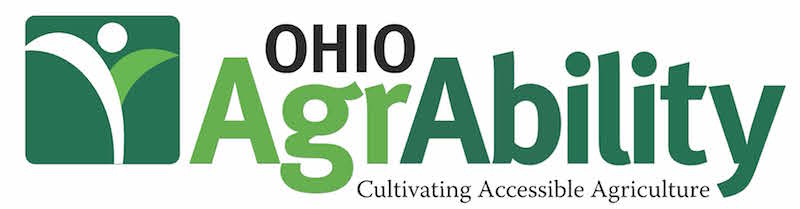 So you need to talk to the general public…
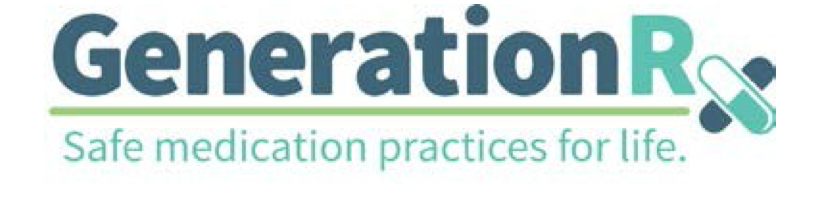 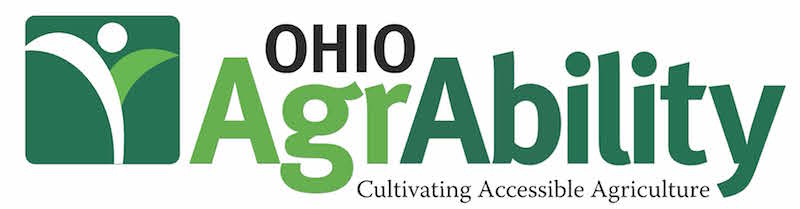 Overview: Adult education resources
Includes:
Facilitator guide
Introductory letter
Q&A session guide
PowerPoint presentation with facilitator talking points
Take Action handout
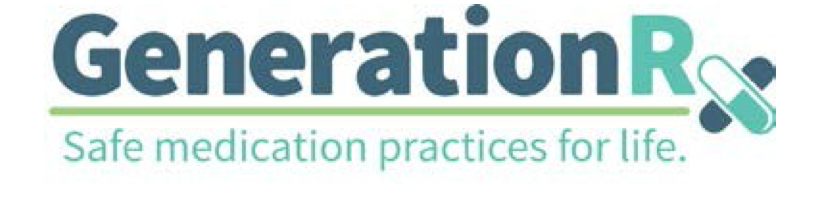 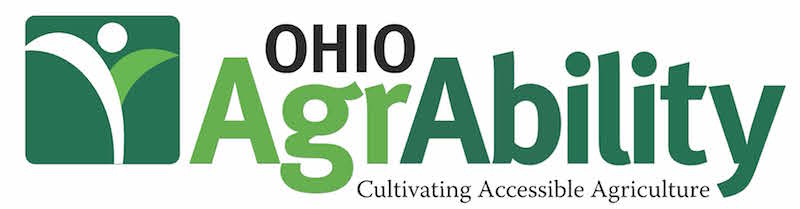 Overview: Adult education resources
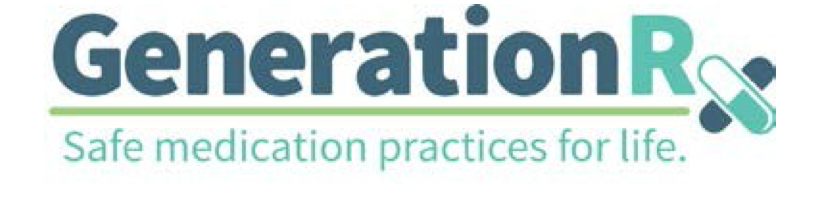 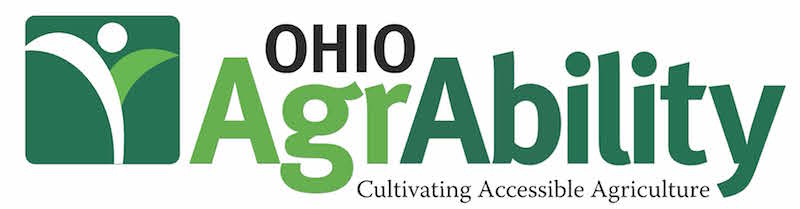 So you need to talk to youth…
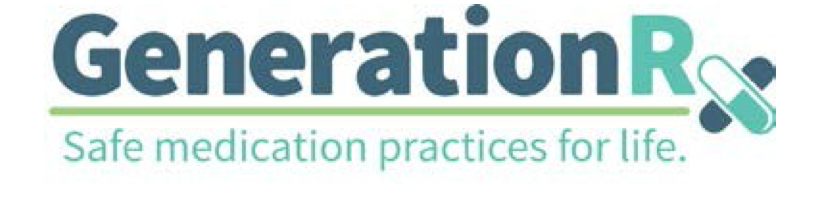 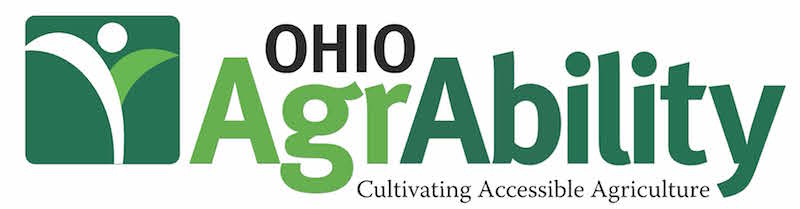 Overview: “My Generation Rx” 
Teen Education resources
Includes:
Facilitator guide
Five stand-alone activities:
Interactive presentation
Game (Family Feud)
Two skit-based activities
Set of “minute” activities
Tips & Advice handout
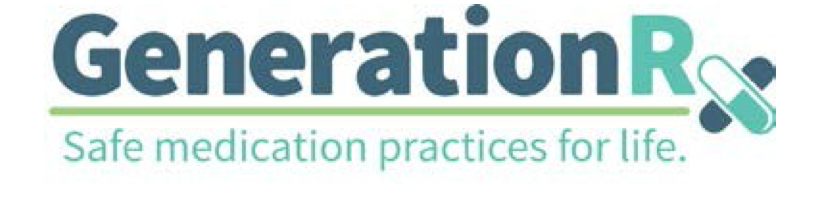 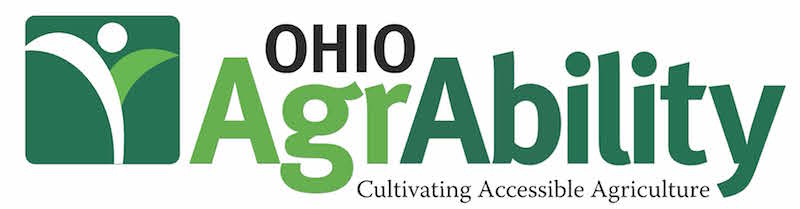 Overview: “My Generation Rx” 
Teen education resources
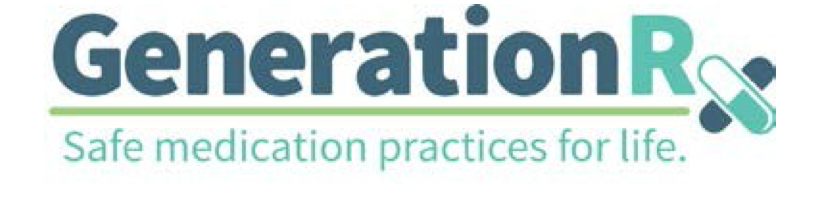 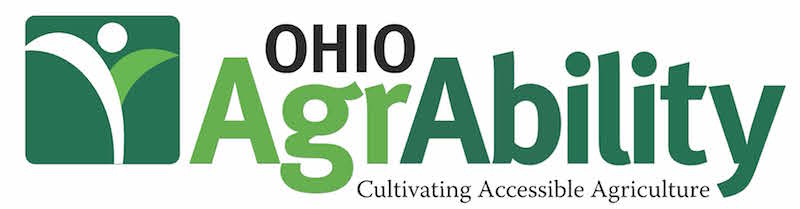 Overview: “Medication Safety Patrol” Elementary education resources
Includes:
Facilitator guide
Teaching activities:
Activity stations
Games
Worksheets
Supportive handouts
Letter to parents
Visual aids
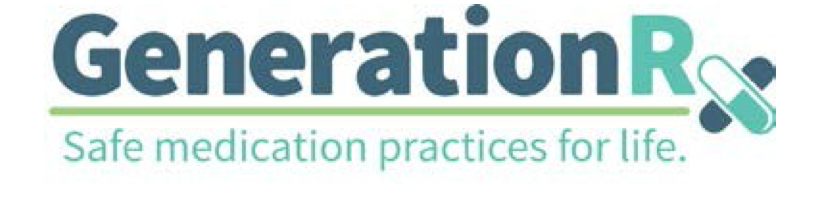 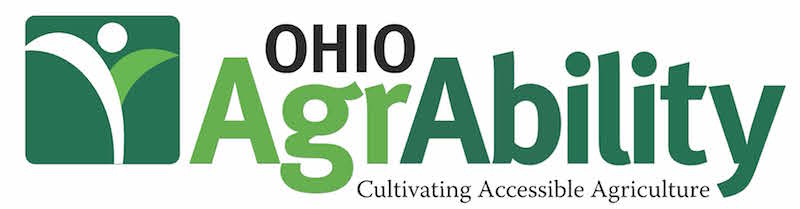 Overview: “Medication Safety Patrol” Elementary education resources
Dear Parent or Guardian,

Today your child earned his or her “Medication Safety Patrol” badge! After participating
in a variety of educational activities, he or she should now better understand key medicine safety principles including:

Only take medicine with the permission of a parent or guardian.
Do not share medication or take someone else’s medication.
Keep medications in their original containers to avoid confusion with candy or other medicines.
Always store medicines in a safe place, such as a locked cabinet or a high shelf that children can’t reach.

The activities in which your child participated are part of an educational toolkit created by The Ohio State University College of Pharmacy and the Cardinal Health Foundation. Because prescription and over-the- counter medicines are typically accessible and visible in our homes, we believe children should understand prescription and over-the-counter medication safety at an early age. We hope that this knowledge will equip them with a solid foundation of how to properly take medicines, particularly before they reach the teenage and adult years.

Research shows that an individual’s risk of misusing prescription medications increases as they reach middle and high school. Please keep in mind that there are actions that you can take to help prevent your child from engaging in this dangerous behavior, including:

Talk to your child about how to safely use, store, and dispose of medication.
Secure your medicines in a locked medicine cabinet.
Properly dispose of extra medications, or participate in your local community’s drug take- back events.

If you would like to review the free materials and/or extend the learning process at home, we encourage you to visit GenerationRx.org.
Thank you for your help in spreading this important message! Sincerely,
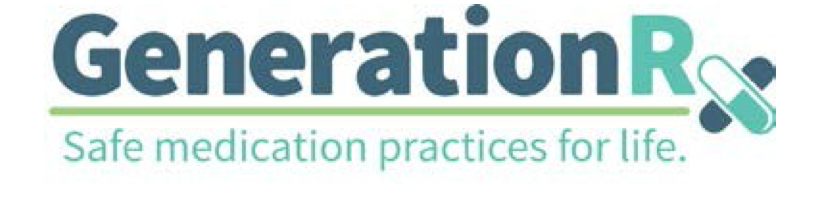 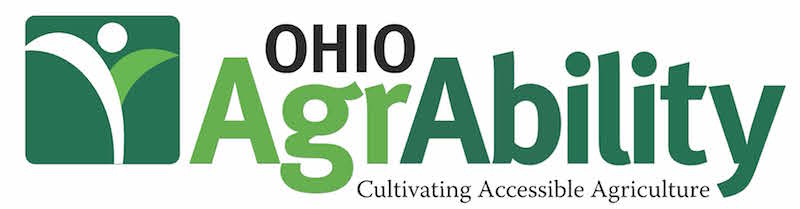 Digital resources: 
Medication safety sleuths
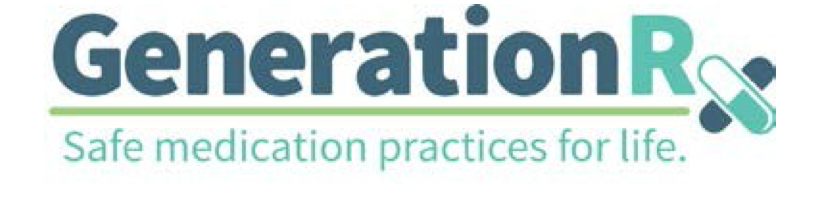 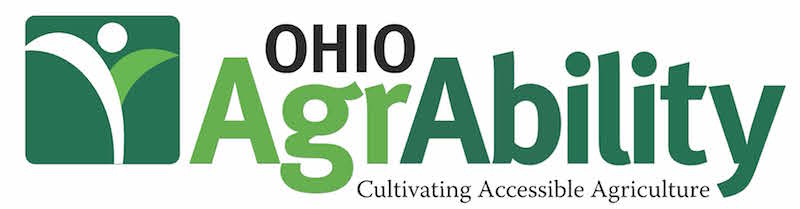 Digital resources: 
Is it candy or medicine?
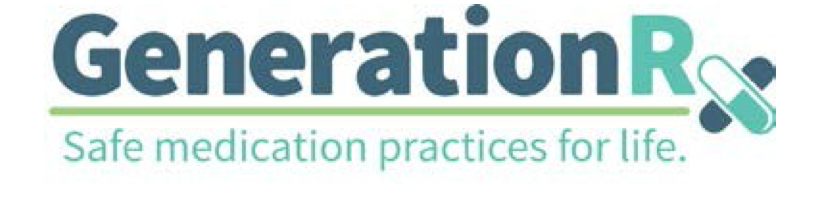 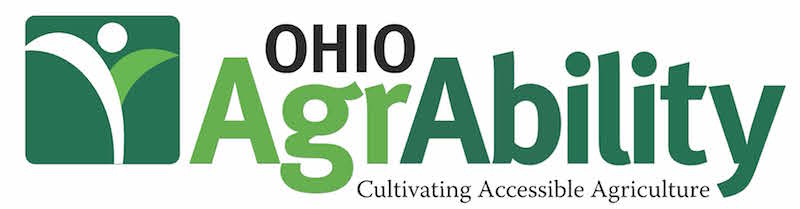 The Generation Rx Learning Collaborative
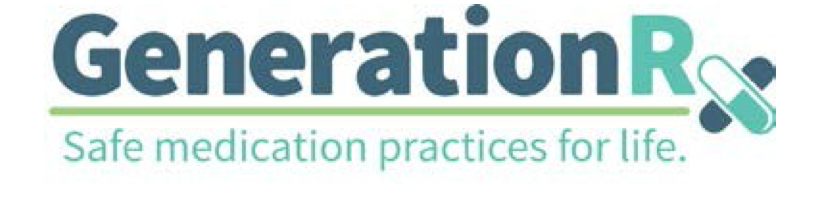 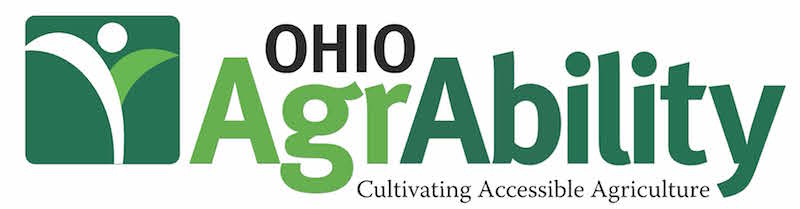 The Generation Rx Learning Collaborative
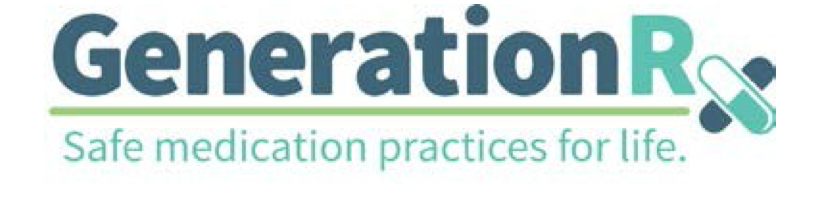 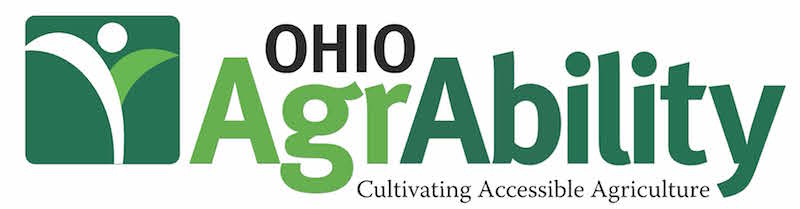 The Generation Rx resources are…
Free and ready-to-use
Brandable
Research-based
– Wade-Mdivanian et al, Prevention Researcher, 2012
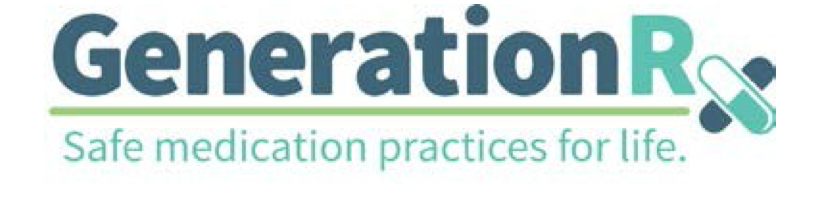 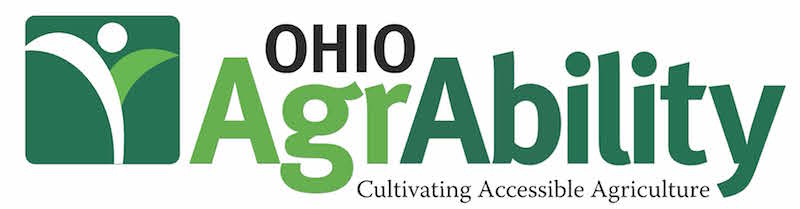 The Generation Rx resources are…
Effective
After participating in Generation Rx programming:
93.9% of teens agreed that, “I will not use prescription drugs that are not prescribed for me” (n=2557)
98.2% of adults agreed that, “I will only use prescription drugs as directed by a health professional in the future” (n=408)
100% of seniors agree that, “I will store prescription medications in a secure location” (n=69)
[The OSU Community & Youth Collaborative Institute, 2013]
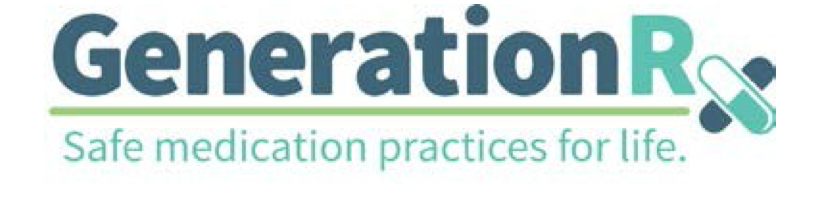 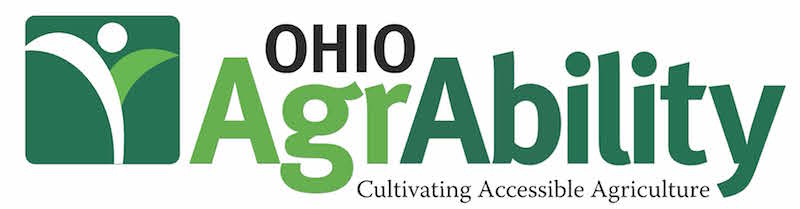 Resources and Evaluation
Generation Rx
https://www.generationrx.org/take-action/
Ohio AgrAbility
https://agrability.osu.edu/resources/printable-resources 
Quarterly follow-up
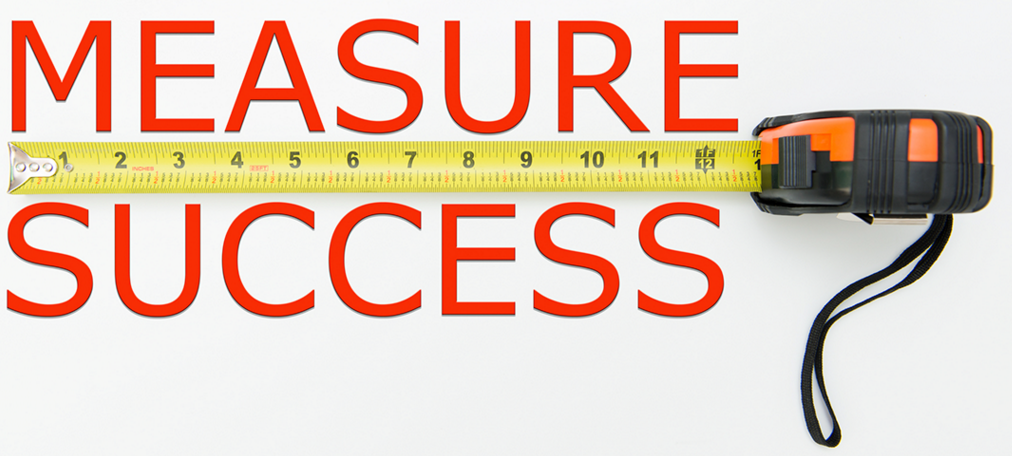 [Speaker Notes: Ohio AgrAbility staff will e-mail you quarterly to follow up on when and where you have used Generation Rx Resources]
Questions?
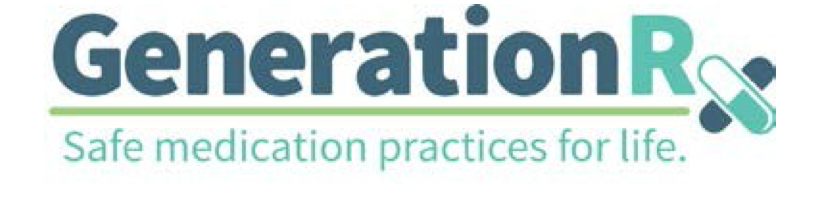 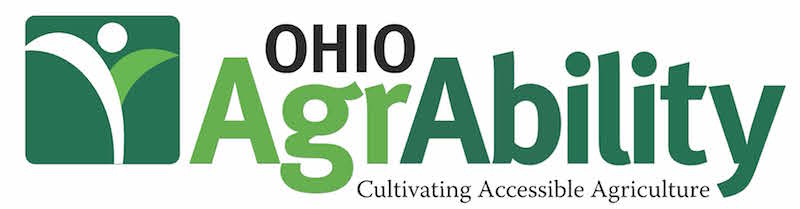